Czyności operacyjno-rozpoznawcze
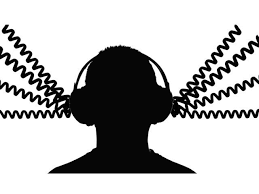 Dowody ścisłe i dowody swobodne
Podział ze względu na kryterium sposobu utrwalenia dowodu 
Dowody ścisłe - przeprowadzane w ściśle określony sposób i w ściśle określonej formie; bezwzględnie wymagany jako podstawa rozstrzygnięcia o winie i karze 
Dowody swobodne – nie ma potrzeby zachowywania wszystkich wymogów prawa dowodowego dotyczących sposobu przeprowadzania i dokumentowania czynności dowodowej. Mogą zostać wykorzystane przy rozstrzyganiu innych kwestii niż odpowiedzialność oskarżonego:
w zakresie decydowania o dopuszczalności postępowania karnego (wszczęcie, odmowa wszczęcia, umorzenie, pojęcie na nowo np. umorzonego dochodzenia)
w postępowaniach sprawdzających (np. badanie zasadności wznowienia postępowania)
w postępowaniach incydentalnych
Czynność operacyjno – rozpoznawcze (definicja)
Czynności operacyjno – rozpoznawcze – czynności organów państwowych, wykonywane tajnie lub poufnie, w oparciu o podstawę ustawową, spełniające funkcje: informacyjną, wykrywczą, profilaktyczną i dowodową
A. Taracha, Czynności operacyjno-rozpoznawcze. Aspekty kryminalistyczne i prawnodowodowe, Lublin 2006, s. 25

Brak definicji legalnej czynności operacyjno-rozpoznawczych. 
Art. 14 ust. 1 ustawy o Policji - W granicach swych zadań Policja wykonuje czynności: operacyjno-rozpoznawcze, dochodzeniowo-śledcze i administracyjno-porządkowe w celu:
1) rozpoznawania, zapobiegania i wykrywania przestępstw i wykroczeń;
2) poszukiwania osób ukrywających się przed organami ścigania lub wymiaru sprawiedliwości, zwanych dalej "osobami poszukiwanymi";
3) poszukiwania osób, które na skutek wystąpienia zdarzenia uniemożliwiającego ustalenie miejsca ich pobytu należy odnaleźć w celu zapewnienia ochrony ich życia, zdrowia lub wolności, zwanych dalej "osobami zaginionymi".
Art. 14 ust. 3 3. Policjanci w toku wykonywania czynności służbowych mają obowiązek respektowania godności ludzkiej oraz przestrzegania i ochrony praw człowieka
Katalog czynności operacyjno-rozpoznawczych
Kontrola operacyjna 
Zakup kontrolowany (prowokacja)- dokonanie w sposób niejawny nabycia, zbycia lub przejęcia przedmiotów pochodzących z przestępstwa, ulegających przepadkowi, albo których wytwarzanie, posiadanie, przewożenie lub którymi obrót są zabronione, a także przyjęciu lub wręczeniu korzyści majątkowej (art. 19a ustawa o Policji )
Niejawne nadzorowanie - niejawne nadzorowanie wytwarzania, przemieszczania, przechowywania i obrotu przedmiotami przestępstwa, jeżeli nie stworzy to zagrożenia dla życia lub zdrowia ludzkiego (art. 19b ustawa o Policji)
Kamuflaż – „Przy wykonywaniu czynności operacyjno-rozpoznawczych policjanci mogą posługiwać się dokumentami publicznymi w rozumieniu ustawy z dnia 22 listopada 2018 r. o dokumentach publicznych (Dz. U. z 2021 r. poz. 1660) lub innymi dokumentami, które uniemożliwiają ustalenie danych identyfikujących policjanta oraz środków, którymi posługuje się przy wykonywaniu zadań służbowych” (art. 20a ustawa o Policji ).
Katalog czynności operacyjno-rozpoznawczych
Uzyskiwanie i przetwarzanie danych telekomunikacyjnych, pocztowych i internetowych (art. 20c ustawa o Policji) 
Współpraca z osobami niebędącymi funkcjonariuszami Policji - Policja przy wykonywaniu swych zadań może korzystać z pomocy osób niebędących policjantami. Zabronione jest ujawnianie danych o osobie udzielającej pomocy Policji, w zakresie czynności operacyjno-rozpoznawczych (art. 22 ustawa o Policji)

Katalog odnosi się do czynności wskazanych w ustawie o Policji. W zależności od tego, jaka służba prowadzi czynności operacyjno rozpoznawcze, katalog może się różnić.
Służby uprawnione do podejmowania czynności operacyjno-rozpoznawczych
Policja 
Centralne Biuro Antykorupcyjne 
Agencja Bezpieczeństwa Wewnętrznego 
Krajowa Administracja Skarbowa 
Służba Wywiadu Wojskowego*
Służba Kontrwywiadu Wojskowego 
Żandarmeria Wojskowa 
Agencja Wywiadu* 
Straż Graniczna 
SOP (Służba Ochrony Państwa)
Biuro Nadzoru Wewnętrznego 
Inspektorat Wewnętrzny Służby Więziennej
Służby podejmują działania w ramach zakresu przedmiotowego swojej działalności. Zakres przedmiotowy wynika z ustawy. Np. Policja ma szerokie uprawnienia, a CBA ograniczone są do przestępstw o charakterze korupcyjnym. 
*Nie mogą prowadzić działań operacyjnych na terytorium kraju (formalnie)
Cechy czynności operacyjno-rozpoznawczych
Podejmowane poza postępowaniem karnym. 
Mają niejawny charakter – jawność czynności operacyjno-rozpoznawczych podważałaby ich skuteczność (a to z kolei rzutowałoby na poziom bezpieczeństwa państwa i jego obywateli; tak: wyrok TK z 12 grudnia 2005 r., sygn. K 32/04). 
Celem czynności operacyjno rozpoznawczych jest rozpoznawanie, wykrywanie i zapobieganie przestępstwom oraz gromadzenie dowodów na potrzeby postępowania sądowego. 
Podejmowane są na zasadzie subsydiarności – można z nich skorzystać, kiedy inne środki nie będą skuteczne. 
Głęboko ingerują w prawa i wolności obywatelskie – niezbędne przestrzeganie klauzuli proporcjonalności – art. 31 ust. 3 
Służą zwalczaniu najpoważniejszej przestępczości.
„Po pierwsze, znacznie ułatwiają walkę z tradycyjną przestępczością, gdyż komunikaty przekazywane za pośrednictwem sieci teleinformatycznych w postaci rozmów telefonicznych, wiadomości tekstowych lub multimedialnych, a nawet metadane dotyczące nawiązywanego połączenia (dane o ruchu i lokalizacji) pozwalają na rekonstrukcję społecznych zachowań jednostek objętych obserwacją, bez potrzeby osobistego prowadzenia działań operacyjnych wymagających zaangażowania wielu osób, długiego czasu oraz ponadprzeciętnej ostrożności przed dekonspiracją. Analiza materiałów zgromadzonych w kontroli operacyjnej, czy analiza danych telekomunikacyjnych umożliwia uzyskanie materiałów o unikatowym znaczeniu, pozwalając na precyzyjną rekonstrukcję procesów decyzyjnych w grupach przestępczych oraz wzajemnych powiązań między komunikującymi się osobami. Ponadto, analiza takich danych umożliwia błyskawiczne wykrycie sprawców zagrożenia istotnych dóbr, jak życie albo zdrowie jednostek. Należy mieć też na uwadze, że nowe technologie wykorzystywane w toku czynności operacyjno-rozpoznawczych umożliwiają utrwalenie i następcze zrekonstruowanie treści wiadomości głosowych, tekstowych lub multimedialnych przekazywanych za pomocą sieci telekomunikacyjnych. Możliwe jest dzięki nim pozyskanie wiedzy, która dotychczas nie była dostępna organom państwa.
Po drugie, nowe technologie stanowią w zasadzie jedyny sposób umożliwiający walkę z szeroko rozumianą tzw. cyberprzestępczością, to znaczy przestępstwami popełnianymi z wykorzystaniem nowych technologii teleinformatycznych. Zastosowanie czynności operacyjno-rozpoznawczych jest nie tyle udogodnieniem w pracy operacyjnej, lecz stanowi w większości wypadków praktycznie jedyny sposób zapobieżenia przestępstwu lub wykrycia ich sprawców.”
Czynności operacyjno-rozpoznawcze są konstytucyjnie usprawiedliwione tylko o tyle, o ile ich celem jest obrona wartości demokratycznego państwa prawnego. Muszą zatem sprostać wymaganiom "konieczności w demokratycznym państwie prawnym" (vide: art. 31 ust. 3, art. 51 ust. 2 Konstytucji). Nie wystarczy więc ich celowość, użyteczność, taniość bądź łatwość posługiwania się nimi przez organy władzy publicznej. Nie ma także przesądzającego znaczenia, czy podobne środki są wykorzystywane w innych państwach (zob. wyrok TK z 12 grudnia 2005 r., sygn. K 32/04, cz. III, pkt 3.1). Niejawne pozyskiwanie informacji przez służby policyjne i ochrony państwa ma bowiem służyć wzmocnieniu poziomu ochrony wartości istotnych w państwie demokratycznym w sposób niemożliwy do osiągnięcia z wykorzystaniem innych rozwiązań, mniej ingerujących w sferę wolności lub praw jednostek. Jednocześnie muszą to być środki najmniej uciążliwe dla podmiotów, których wolności lub prawa ulegają ograniczeniu, stosowane absolutnie wyjątkowo, w celu wykrywania i ściganiu poważnych przestępstw. W przeciwnym razie demokratyczne państwo stałoby się w rzeczywistości państwem policyjnym.


Wyrok TK z 30.07.2014 r., K 23/11
ETPC a czynności operacyjno-rozpoznawcze
Ingerencja państwa w sferę prywatności jednostki musi mieć dostatecznie precyzyjną podstawę w obowiązującym prawie. Prawo ma jednocześnie spełniać wymogi jakościowe, a zatem być dostępne oraz przewidywalne dla jednostek. Z prawa mają natomiast wynikać okoliczności i warunki, w których władze publiczne są uprawnione do pozyskiwania informacji na temat jednostek w ten sposób (zob. orzeczenie ETPC z 29 czerwca 2006 r. w sprawie Weber i Saravia przeciwko Niemcom, § 93)
ETPC a czynności operacyjno-rozpoznawcze
Minimalny wymóg konwencyjny – określenie w prawie: 
rodzaju przestępstw (zamknięty katalog); 
rodzaju środka niejawnego pozyskiwania informacji, który musi być określony przez prawo w momencie jego zastosowania; 
kategorii podmiotów, w stosunku do których mogą być pozyskiwanie w sposób niejawny informacje (w tym konieczna ochrona osób postronnych); 
maksymalnego czasu stosowania niejawnej kontroli, który ma mieć charakter oznaczony i definitywny
procedury wyrażania zgody na zastosowanie środka niejawnego pozyskiwania informacji, która musi mieć co do zasady charakter uprzedni i pisemny i nie może ograniczać się jedynie do kwestii formalnych. Właściwym organem uprawnionym do wydania stosownej zgody powinien być niezależny i zewnętrzny w stosunku do organów władzy wykonawczej organ - najlepiej sąd. Nie jest jednak wystarczające, by uprawnionym do zarządzania niejawnej kontroli był prokurator, jeśli pozostaje uzależniony od władzy wykonawczej (zob. orzeczenie ETPC z 26 kwietnia 2007 r. w sprawie Dumitru Popescu przeciwko Rumunii, skarga nr 71525/01, § 71); 
procedury badania, wykorzystywania i przechowywania uzyskanych danych przez organ zewnętrzny i niezależny w stosunku do organów upoważnionych do niejawnego pozyskiwania informacji i okoliczności, w jakich zapisy mają być usunięte lub zniszczone
obowiązku poinformowania osoby, której dane niejawnie pozyskiwano i warunki zaniechania takiej informacji; poinformowanie jednostki powinno jednak nastąpić w momencie, gdy nie zagrozi celom tej kontroli.
Konstytucyjny standard czynności operacyjno – rozpoznawczych (K 23/11)
„Gromadzenie, przechowywanie oraz przetwarzanie danych dotyczących jednostek, a zwłaszcza sfery prywatności, dopuszczalne jest wyłącznie na podstawie wyraźnego i precyzyjnego przepisu ustawy
Konieczne jest precyzyjne określenie w ustawie organów państwa upoważnionych do gromadzenia oraz przetwarzania danych o jednostce, w tym do stosowania czynności operacyjno-rozpoznawczych;
W ustawie muszą być sprecyzowane przesłanki niejawnego pozyskiwania informacji o osobach, którymi są: wykrywanie i ściganie wyłącznie poważnych przestępstw oraz zapobieganie im; ustawa powinna wskazywać rodzaje takich przestępstw (zob. np. postanowienie TK z 15.11.2010 r., S 4/10; orzeczenia ETPC z: 29.06.2006 r. w sprawie Weber i Saravia przeciwko Niemcom, skarga 54934/00; 10.02.2009 r. w sprawie Iordachi i inni przeciwko Mołdawii, skarga nr 25198/02);
Ustawa musi określać kategorie podmiotów, wobec których mogą być podejmowane czynności operacyjno-rozpoznawcze (zob. wyrok TK z 12.12.2005 r.,. K 32/04; orzeczenia ETPC z: 16.02.2000 r. w sprawie Amann przeciwko Szwajcarii, skarga nr 27798/95; 10.02.2009 r. w sprawie Iordachi i inni przeciwko Mołdawii, skarga nr 25198/02);
Konstytucyjny standard czynności operacyjno – rozpoznawczych (K 23/11)
Pożądane jest określenie w ustawie rodzajów środków niejawnego pozyskiwania informacji, a także rodzajów informacji pozyskiwanych za pomocą poszczególnych środków;
Czynności operacyjno-rozpoznawcze winny być subsydiarnym środkiem pozyskiwania informacji lub dowodów o jednostkach, gdy nie da się ich uzyskać w inny, mniej dolegliwy dla nich sposób
W ustawie należy określić maksymalny okres prowadzenia czynności operacyjno-rozpoznawczych wobec jednostek, który nie może przekraczać ram koniecznych w demokratycznym państwie prawa;
Niezbędne jest precyzyjne unormowanie w ustawie procedury zarządzenia czynności operacyjno-rozpoznawczych, obejmującej w szczególności wymóg uzyskania zgody niezależnego organu na niejawne pozyskiwanie informacji (por. m.in. wyrok ETPC z 2.09.2010 r. w sprawie Uzun przeciwko Niemcom, skarga nr 35623/05);
Precyzyjne określenie w ustawie zasad postępowania z materiałami zgromadzonymi w toku czynności operacyjno-rozpoznawczych, zwłaszcza zasad ich wykorzystania oraz niszczenia danych zbędnych i niedopuszczalnych; 
zagwarantowanie bezpieczeństwa zgromadzonych danych przed nieuprawnionym dostępem ze strony innych podmiotów;
Konstytucyjny standard czynności operacyjno – rozpoznawczych (K 23/11)
Pożądane jest określenie w ustawie rodzajów środków niejawnego pozyskiwania informacji, a także rodzajów informacji pozyskiwanych za pomocą poszczególnych środków;
Czynności operacyjno-rozpoznawcze winny być subsydiarnym środkiem pozyskiwania informacji lub dowodów o jednostkach, gdy nie da się ich uzyskać w inny, mniej dolegliwy dla nich sposób
W ustawie należy określić maksymalny okres prowadzenia czynności operacyjno-rozpoznawczych wobec jednostek, który nie może przekraczać ram koniecznych w demokratycznym państwie prawa;
Niezbędne jest precyzyjne unormowanie w ustawie procedury zarządzenia czynności operacyjno-rozpoznawczych, obejmującej w szczególności wymóg uzyskania zgody niezależnego organu na niejawne pozyskiwanie informacji (por. m.in. wyrok ETPC z 2.09.2010 r. w sprawie Uzun przeciwko Niemcom, skarga nr 35623/05);
Precyzyjne określenie w ustawie zasad postępowania z materiałami zgromadzonymi w toku czynności operacyjno-rozpoznawczych, zwłaszcza zasad ich wykorzystania oraz niszczenia danych zbędnych i niedopuszczalnych;
Konstytucyjny standard czynności operacyjno – rozpoznawczych (K 23/11)
zagwarantowanie bezpieczeństwa zgromadzonych danych przed nieuprawnionym dostępem ze strony innych podmiotów;
Unormowanie procedury informowania jednostek o niejawnym pozyskaniu informacji na ich temat, w rozsądnym czasie po zakończeniu działań operacyjnych i zapewnienie na wniosek zainteresowanego poddania sądowej ocenie legalności zastosowania tych czynności; odstępstwo jest dopuszczalne wyjątkowo  możliwość zaskarżenia decyzji o zarządzeniu czynności operacyjno-rozpoznawczych 
Zagwarantowanie transparentności stosowania czynności operacyjno-rozpoznawczych przez poszczególne organy władzy publicznej, przejawiające się w publicznej jawności i dostępności zagregowanych danych statystycznych, nadających się do porównania, o ilości i rodzaju stosowanych czynności operacyjno-rozpoznawczych;
Konstytucyjny standard czynności operacyjno – rozpoznawczych (K 23/11)
Nie jest wykluczone zróżnicowanie intensywności ochrony prywatności, autonomii informacyjnej oraz tajemnicy komunikowania się z uwagi na to, czy dane o osobach pozyskują służby wywiadowcze i zajmujące się ochroną bezpieczeństwa państwa, czy też czynią to służby policyjne;
Zróżnicowanie poziomu ochrony prywatności, autonomii informacyjnej oraz tajemnicy komunikowania się możne także nastąpić z uwagi na to, czy niejawne pozyskiwanie informacji dotyczy obywateli, czy osób niemających polskiego obywatelstwa.
Dlaczego ważna jest precyzja ustawodawcy?
Podstawowym celem precyzyjnego określenia w prawie przesłanek dopuszczalności czynności operacyjno-rozpoznawczych jest wyznaczenie organom władzy wykonawczej możliwie jak najściślejszych ram działania. Zapobiegać ma to arbitralności stosowania prawa, a zwłaszcza przenoszeniu na organy stosujące prawo ciężaru faktycznego wyznaczenia granic wolności człowieka. Trybunał Konstytucyjny zwraca ponadto uwagę, że im większa jest skala stosowania czynności operacyjno-rozpoznawczych, a więc wzrasta - choćby potencjalnie - częstotliwość ingerencji w konstytucyjne wolności i prawa, tym bardziej unormowanie ustawowe musi cechować się zupełnością i maksymalną precyzją.
Kontrola operacyjna
Zakres kontroli operacyjnej
Art. 19 ust. 6 	Kontrola operacyjna prowadzona jest niejawnie i polega na:
1)  uzyskiwaniu i utrwalaniu treści rozmów prowadzonych przy użyciu środków technicznych, w tym za pomocą sieci telekomunikacyjnych;
2) uzyskiwaniu i utrwalaniu obrazu lub dźwięku osób z pomieszczeń, środków transportu lub miejsc innych niż miejsca publiczne;
3) uzyskiwaniu i utrwalaniu treści korespondencji, w tym korespondencji prowadzonej za pomocą środków komunikacji elektronicznej;
4) uzyskiwaniu i utrwalaniu danych zawartych w informatycznych nośnikach danych, telekomunikacyjnych urządzeniach końcowych, systemach informatycznych i teleinformatycznych;
5) uzyskiwaniu dostępu i kontroli zawartości przesyłek.
Warunki zastosowania – art. 19 ust. 1
Przy wykonywaniu czynności operacyjno-rozpoznawczych, podejmowanych przez Policję w celu zapobieżenia, wykrycia, ustalenia sprawców, a także uzyskania i utrwalenia dowodów, ściganych z oskarżenia publicznego, umyślnych przestępstw (katalog na kolejnym slajdzie) gdy inne środki okazały się bezskuteczne albo będą nieprzydatne, sąd okręgowy może, w drodze postanowienia, zarządzić kontrolę operacyjną, na pisemny wniosek Komendanta Głównego Policji, Komendanta CBŚP albo Komendanta BSWP, złożony po uzyskaniu pisemnej zgody Prokuratora Generalnego, albo na pisemny wniosek komendanta wojewódzkiego Policji, złożony po uzyskaniu pisemnej zgody prokuratora okręgowego właściwego ze względu na siedzibę składającego wniosek organu Policji. 

Wniosek, o którym mowa w ust. 1, przedstawia się wraz z materiałami uzasadniającymi potrzebę zastosowania kontroli operacyjnej.
Przestępstwa katalogowe
1) przeciwko życiu, określonych w art. 148-150 Kodeksu karnego,
2) określonych w art. 134, art. 135 § 1, art. 136 § 1, art. 156 § 1 i 3, art. 163 § 1 i 3, art. 164 § 1, art. 165 § 1 i 3, art. 166, art. 167, art. 173 § 1 i 3, art. 189, art. 189a, art. 211a, art. 223, art. 228 § 1 i 3-5, art. 229 § 1 i 3-5, art. 230 § 1, art. 230a § 1, art. 231 § 2, art. 232, art. 233 § 1, 1a, 4 i 6, art. 234, art. 235, art. 236 § 1, art. 238, art. 239 § 1, art. 240 § 1, art. 245, art. 246, art. 252 § 1-3, art. 258, art. 269, art. 270a § 1 i 2, art. 271a § 1 i 2, art. 277a § 1, art. 280-282, art. 285 § 1, art. 286 § 1, art. 296 § 1-3, art. 296a § 1, 2 i 4, art. 299 § 1-6 oraz art. 310 § 1, 2 i 4 Kodeksu karnego,
2a) określonych w art. 46 ust. 1, 2 i 4, art. 47 oraz art. 48 ust. 1 i 2 ustawy z dnia 25 czerwca 2010 r. o sporcie(Dz. U. z 2020 r. poz. 1133),
2b) określonych w art. 178-183 ustawy z dnia 29 lipca 2005 r. o obrocie instrumentami finansowymi (Dz. U. z 2021 r. 328, 355, 680, 1505 i 1595) oraz art. 99-100 ustawy z dnia 29 lipca 2005 r. o ofercie publicznej i warunkach wprowadzania instrumentów finansowych do zorganizowanego systemu obrotu oraz o spółkach publicznych (Dz. U. z 2020 r. poz. 2080 oraz z 2021 r. poz. 355),
3) przeciwko obrotowi gospodarczemu, określonych w art. 296-306 Kodeksu karnego, powodujących szkodę majątkową lub skierowanych przeciwko mieniu, jeżeli wysokość szkody lub wartość mienia przekracza pięćdziesięciokrotną wysokość najniższego wynagrodzenia za pracę określonego na podstawie odrębnych przepisów,
3a) przeciwko wolności seksualnej i obyczajności, gdy pokrzywdzonym jest małoletni albo gdy treści pornograficzne, o których mowa w art. 202 Kodeksu karnego, obejmują udział małoletniego,
3b) określonych w rozdziale 11 ustawy z dnia 23 lipca 2003 r. o ochronie zabytków i opiece nad zabytkami (Dz. U. z 2021 r. poz. 710 i 954), w rozdziale 5 ustawy z dnia 14 lipca 1983 r. o narodowym zasobie archiwalnym i archiwach (Dz. U. z 2020 r. poz. 164), w rozdziale 5a ustawy z dnia 21 listopada 1996 r. o muzeach (Dz. U. z 2020 r. poz. 902 oraz z 2021 r. poz. 1641), w rozdziale 11a ustawy z dnia 27 czerwca 1997 r. o bibliotekach (Dz. U. z 2019 r. poz. 1479) oraz w rozdziale 6 ustawy z dnia 25 maja 2017 r. o restytucji narodowych dóbr kultury (Dz. U. z 2019 r. poz. 1591),
4) skarbowych, jeżeli wartość przedmiotu czynu lub uszczuplenie należności publicznoprawnej przekraczają pięćdziesięciokrotną wysokość najniższego wynagrodzenia za pracę określonego na podstawie odrębnych przepisów,
4a) skarbowych, o których mowa w art. 107 § 1 Kodeksu karnego skarbowego,
5) nielegalnego wytwarzania, posiadania lub obrotu bronią, amunicją, materiałami wybuchowymi, środkami odurzającymi, substancjami psychotropowymi, ich prekursorami lub nowymi substancjami psychoaktywnymi oraz materiałami jądrowymi i promieniotwórczymi,
6) określonych w art. 8 ustawy z dnia 6 czerwca 1997 r. - Przepisy wprowadzające Kodeks karny (Dz. U. poz. 554 i 1083, z 1998 r. poz. 715, z 2009 r. poz. 1149 i 1589 oraz z 2010 r. poz. 626),
7) określonych w art. 43-46 ustawy z dnia 1 lipca 2005 r. o pobieraniu, przechowywaniu i przeszczepianiu komórek, tkanek i narządów (Dz. U. z 2020 r. poz. 2134),
8) ściganych na mocy umów międzynarodowych ratyfikowanych za uprzednią zgodą wyrażoną w ustawie, określonych w polskiej ustawie karnej,
9) o których mowa w pkt 1-8 lub, o których mowa w art. 45 § 2 Kodeksu karnego albo art. 33 § 2 Kodeksu karnego skarbowego - w celu ujawnienia mienia zagrożonego przepadkiem w związku z tymi przestępstwami
Wniosek o kontrolę operacyjną
Sąd w składzie 1 sędziego, na posiedzeniu niejawnym. 
W posiedzeniu może wziąć udział prokurator i przedstawiciel organu wnioskującego o kontrolę operacyjną
- Materiały uzasadniające zastosowanie kontroli operacyjnej. 
- Jeżeli kontrola operacyjna jest stosowana wobec oskarżonego (osoby podejrzanej) zamieszcza się informację o prowadzeniu postępowania karnego (prowadzonym postępowaniu karnym)
Na postanowienie o odmowie wyrażenia zgody na kontrolę operacyjną prokuratorowi przysługuje zażalenie
Czas trwania
8. Kontrolę operacyjną zarządza się na okres nie dłuższy niż 3 miesiące. Sąd okręgowy może, na pisemny wniosek Komendanta Głównego Policji, Komendanta CBŚP, Komendanta BSWP albo komendanta wojewódzkiego Policji, złożony po uzyskaniu pisemnej zgody właściwego prokuratora, o którym mowa w ust. 1, na okres nie dłuższy niż kolejne 3 miesiące, wydać postanowienie o jednorazowym przedłużeniu kontroli operacyjnej, jeżeli nie ustały przyczyny tej kontroli.
9. W uzasadnionych przypadkach, gdy podczas stosowania kontroli operacyjnej pojawią się nowe okoliczności istotne dla zapobieżenia lub wykrycia przestępstwa albo ustalenia sprawców i uzyskania dowodów przestępstwa, sąd okręgowy, na pisemny wniosek Komendanta Głównego Policji, złożony po uzyskaniu pisemnej zgody Prokuratora Generalnego, może, również po upływie okresów, o których mowa w ust. 8, wydawać kolejne postanowienia o przedłużeniu kontroli operacyjnej na następujące po sobie okresy, których łączna długość nie może przekraczać 12 miesięcy.
13. Kontrola operacyjna powinna być zakończona niezwłocznie po ustaniu przyczyn jej zarządzenia, najpóźniej jednak z upływem okresu, na który została wprowadzona.
Kontrola bez uprzedniej zgody sądu
Art. 19 ust. 3 
W przypadkach niecierpiących zwłoki, jeżeli mogłoby to spowodować utratę informacji lub zatarcie albo zniszczenie dowodów przestępstwa, Komendant Główny Policji, Komendant CBŚP, Komendant BSWP albo komendant wojewódzki Policji może zarządzić, po uzyskaniu pisemnej zgody właściwego prokuratora, o którym mowa w ust. 1, kontrolę operacyjną, zwracając się jednocześnie do właściwego miejscowo sądu okręgowego z wnioskiem o wydanie postanowienia w tej sprawie. W razie nieudzielenia przez sąd zgody w terminie 5 dni od dnia zarządzenia kontroli operacyjnej, organ zarządzający wstrzymuje kontrolę operacyjną oraz dokonuje protokolarnego, komisyjnego zniszczenia materiałów zgromadzonych podczas jej stosowania.
Ważne! Zasadą powinno być wyrażenie zgody przez sąd przed podjęciem czynności operacyjno-rozpoznawczych, a nie wtórne ich legalizowanie w drodze zgody następczej.
Sąd ma 5 dni na wyrażenie zgody
Prokuratorowi przysługuje zażalenie na postanowienie o odmowie wyrażenia następczej zgody na kontrolę operacyjną!
Problem tzw. podsłuchów pięciodniowych
https://wiadomosci.onet.pl/kraj/burza-po-slowach-wojtunika-o-cba-czym-sa-podsluchy-pieciodniowe/hj35w1k

Jeżeli organ policyjny nie wystąpi z wnioskiem o zatwierdzenie tzw. podsłuchu pięciodniowego, to taki podsłuch może umknąć kontroli sądowej.
Co z materiałami, które są nieprzydatne?
Ust. 17 Zgromadzone podczas stosowania kontroli operacyjnej materiały niezawierające dowodów pozwalających na wszczęcie postępowania karnego lub dowodów mających znaczenie dla toczącego się postępowania karnego podlegają niezwłocznemu, protokolarnemu i komisyjnemu zniszczeniu. Zniszczenie materiałów zarządza organ Policji, który wnioskował o zarządzenie kontroli operacyjnej.
17a. O wydaniu i wykonaniu zarządzenia dotyczącego zniszczenia materiałów, o których mowa w ust. 17, organ Policji jest obowiązany do niezwłocznego poinformowania prokuratora, o którym mowa w ust. 1.
Zakończenie kontroli operacyjnej
Po zakończeniu kontroli operacyjnej i pozyskaniu dowodów pozwalających na wszczęcie postępowania karnego lub mających znaczenie dla toczącego się postępowania karnego KGP, KGCBŚP lub KWP przekazuje prokuratorowi zebrane materiały. 
Jeżeli znajdują się informacje objęte tajemnicą z art. 178 (obrońca i tajemnica spowiedzi) – protokolarne zniszczenie materiałów. 
Jeżeli mogą znajdować się informacje objęte tajemnicami z art. 180 § 2 z wyłączeniem art. 178a, 180 § 3 – sąd na wniosek prokuratora, wydaje postanowienie o dopuszczeniu do wykorzystania w postępowaniu karnym materiałów objętych tajemnicami, gdy jest to niezbędne dla dobra wymiaru sprawiedliwości, a okoliczność nie może być ustalona na podstawie innego dowodu  w pozostałym zakresie zniszczenie materiałów. 
Osobie, wobec której kontrola operacyjna była stosowana, nie udostępnia się materiałów zgromadzonych podczas trwania tej kontroli.
Gdy kontrola operacyjna nie dostarczyła dowodów potrzebnych w postępowaniu karnym – niezwłoczne protokolarne i komisyjne zniszczenie - zniszczenie materiałów zarządza organ Policji, który wnioskował o zarządzenie kontroli operacyjnej.
o wydaniu zarządzenia dotyczącego zniszczenia materiałów zawiadamia się prokuratora z art. 19 ust 1 (prokurator okręgowy lub PG)
Problem tzw. przypadkowych znalezisk
Chodzi o sytuacje, gdzie podczas legalnie stosowanej kontroli operacyjnej, uzyskano informację o możliwości popełnienia innego przestępstwa albo popełnienia przestępstwa przez inną osobę. 
Nowelizacją z 2016 r. usunięto przepisy, które regulowały zakres i dopuszczalność tzw. przypadkowych znalezisk, wprowadzały procedurę zgody następczej, określały termin, w którym można było wystąpić o zgodę następczą
Istniejące wówczas regulacje zastąpiono art. 168b.
Art. 168b KPK
Jeżeli w wyniku kontroli operacyjnej zarządzonej na wniosek uprawnionego organu na podstawie przepisów szczególnych uzyskano dowód popełnienia przez osobę, wobec której kontrola operacyjna była stosowana, innego przestępstwa ściganego z urzędu lub przestępstwa skarbowego niż przestępstwo objęte zarządzeniem kontroli operacyjnej lub przestępstwa ściganego z urzędu lub przestępstwa skarbowego popełnionego przez inną osobę niż objętą zarządzeniem kontroli operacyjnej, prokurator podejmuje decyzję w przedmiocie wykorzystania tego dowodu w postępowaniu karnym.
Art. 168a KPK
„Inne przestępstwo ścigane z urzędu” – przestępstwo katalogowe, czy każde przestępstwo, także nie katalogowe, ważne, by było ścigane z urzędu.
Termin, w którym – po zakończeniu „pierwotnej” kontroli operacyjnej – można wystąpić o legalizację przypadkowych znalezisk – istnieje, czy ograniczone terminem przedawnienia karalności danego zachowania?
„Prokurator podejmuje decyzję w przedmiocie wykorzystania tego dowodu w postępowaniu karnym”
Dowodem jest informacja, która została wprowadzona do procesu zgodnie z przepisami KPK 
Zgodę „pierwotną” wydaje sąd – dlaczego w przypadku „przypadkowych znalezisk” decyzję o dowodowym wykorzystaniu podejmuje prokurator? 
Czy decyzja prokuratora wiąże sąd?
Art. 168a KPK
Prokurator nie ma kompetencji do legalizacji dowodów, co wynika z literalnego brzmienia przepisu – wyraża on zgodę na wykorzystanie materiałów, nie decyduje o uchyleniu obowiązywania zakazu dowodowego. Zgoda następcza należy do wyłącznej kompetencji organów sądowych (lub organów niesądowych jeżeli są niezależne wobec władzy wykonawczej – por. wyrok ETPC z 6.09.1978 Klass i inni p. Niemcom, skarga nr 5029/71), a skreślenie art. 19 ust. 15c powoduje, że polskie prawo nie przewiduje formy wyrażenia przez sąd zgody następczej w odniesieniu do tzw. przypadkowych znalezisk.  
„Materiały uzyskane z naruszeniem przepisów o kontroli operacyjnej jako objęte zakazem dowodowym, stanowią dowód niedopuszczalny w rozumieniu art. 170 § 1 pkt 1 KPK. Jakakolwiek próba wprowadzenia ich do procesu, obliguje sąd do oddalenia na wskazanej podstawie takiego wniosku dowodowego prokuratora jako obejmującego dowód niedopuszczalny. Oznacza to, że sąd nie tylko nie jest związany w najmniejszym stopniu zgodą prokuratora na wykorzystanie materiałów, ale wręcz pozostaje zobowiązany, by wszelkim usiłowaniom bezprawnego rozszerzenia zasięgu owej zgody także na etap przeprowadzania dowodów przed sądem się wyraźnie przeciwstawić. Instrumentem to umożliwiającym jest zaś art. 170 § 1 pkt 1. Ewentualna zgoda prokuratora mogłaby dotyczyć wyłącznie wykorzystania materiałów w postępowaniu przygotowawczym jako dowodów swobodnych i tylko taki zakres oddziaływania tej zgody wynikałby ze sformułowań art. 168b.” D. Gruszecka [w:] J. Skorupka (red.), Kodeks postępowania karnego. Komentarz, Legalis 2016
Art. 168b – wnioski do TK
29.04.2016 r. RPO złożył do TK wniosek o stwierdzenie niezgodności z Konstytucją (art. 47, art. 49, art. 50, art. 51 ust. 2 Konstytucji RP w związku z art. 31 ust. 3 Konstytucji RP, a także z art. 45 ust. 1, art. 51 ust. 4 i art. 77 ust. 2 Konstytucji RP) art. 168b k.p.k. 
https://www.rpo.gov.pl/sites/default/files/Do_TK_zgody_na_wykorzystanie_dowodow_uzyskanych_podczas_kontroli_operacyjnej.pdf

Ze względu na wątpliwości odnośnie do składu orzekającego w TK, w dniu 15.05.2018 r. RPO wycofał z TK swój wniosek. 
https://www.rpo.gov.pl/pl/content/rpo-wycofal-z-trybunalu-konstytucyjnego-wniosek-w-sprawie-tzw-nastepczej-zgody-na-podsluch
Ale PG złożył własny wniosek do TK w związku z uchwałą SN I KZP 4/18
Uchwała SN I KZP 4/18
Użyte w art. 168b k.p.k. sformułowanie "innego przestępstwa ściganego z urzędu lub przestępstwa skarbowego innego niż przestępstwo objęte zarządzeniem kontroli operacyjnej" obejmuje swoim zakresem wyłącznie te przestępstwa, co do których sąd może wyrazić zgodę na zarządzenie kontroli operacyjnej, w tym te, o których mowa w art. 19 ust. 1 ustawy z dnia 6 kwietnia 1990 r. o Policji (Dz. U. z 2017 r. poz. 2067 t.j. z późn. zm.).
Wniosek PG do TK w związku z uchwałą I KZP 4/18
W dniu 31.07.2018 r. PG skierował do TK wniosek o zbadanie zgodności  art. 168b ustawy z dnia 6 czerwca 1997 r. - Kodeks postępowania karnego rozumianego w ten sposób, że użyte w nim sformułowanie „innego przestępstwa ściganego z urzędu lub przestępstwa skarbowego innego niż przestępstwo objęte zarządzeniem kontroli operacyjnej" obejmuje swoim zakresem wyłącznie te przestępstwa, co do których sąd może wyrazić zgodę na zarządzenie kontroli operacyjnej (czyli w taki sposób z:

wyrażoną w art. 1 Konstytucji zasadą dobra wspólnego,
wywodzonymi z art. 2 Konstytucji zasadami zaufania do państwa i stanowionego przez nie prawa oraz sprawiedliwości społecznej w związku z preambułą Konstytucji,
art. 5 Konstytucji,
wyrażoną w art. 7 Konstytucji zasadą legalizmu,
art. 31 ust. 1 i 2 zd. 1, art. 45 ust. 1, art. 82 i art. 83 Konstytucji.

https://ipo.trybunal.gov.pl/ipo/view/sprawa.xhtml?&pokaz=dokumenty&sygnatura=K%206/18
Projekt art. 168b k.p.k. Komisji Kodyfikacyjnej
art. 168b otrzymuje brzmienie:
„Art. 168b. § 1. Wykorzystanie dowodu uzyskanego podczas stosowania kontroli operacyjnej może nastąpić wyłącznie w postępowaniu karnym w sprawie o przestępstwo lub przestępstwo skarbowe, w stosunku do którego jest dopuszczalne stosowanie takiej kontroli przez jakikolwiek uprawniony organ.
§ 2. Jeżeli w wyniku kontroli operacyjnej zarządzonej na wniosek uprawnionego organu na podstawie przepisów szczególnych uzyskano dowód popełnienia przez osobę, wobec której kontrola operacyjna była stosowana, innego przestępstwa lub przestępstwa skarbowego niż przestępstwo objęte zarządzeniem kontroli operacyjnej bądź przestępstwa lub przestępstwa skarbowego popełnionego przez inną osobę niż objętą zarządzeniem kontroli operacyjnej, prokurator w toku postępowania przygotowawczego wydaje postanowienie w przedmiocie wykorzystania tego dowodu w postępowaniu karnym. Postanowienie to powinno określać wobec jakiej osoby i co do jakich przestępstw dopuszcza się dowodowe wykorzystanie materiałów uzyskanych podczas stosowania kontroli operacyjnej.
§ 3. Osobę, której dotyczy postanowienie należy zawiadomić o jego treści przed zakończeniem postępowania przygotowawczego.”;
Wymagana zgoda sądu
Sąd sprawuje następczą kontrolę nad czynnościami – w zasadzie pozorną
pisemna zgoda prokuratora okręgowego
Zawiadamia się prokuratora okręgowego
Policja w ramach przyznanych jej uprawnień
Kilka ciekawostek (1)Wyrok SN z 7.05.2019 r., V KK 180/18
Warunki stosowania kontroli operacyjnej z art. 17u CBA są zatem inne niż te z art. 19 ust. 1u CBA, albowiem o ile co do stosowania operacji kontrolowanego wręczenia korzyści majątkowej (art. 19 ust. 1) ocenia się czy istniała wiarygodna informacja o przestępstwie, to przy stosowaniu podsłuchu pozaprocesowego (art. 17 ust. 1) sąd winien oceniać, czy konieczne jest sięgnięcie do tej formy ograniczenia praw obywatelskich, oczywiście przy istnieniu informacji o przestępstwie. Ta informacja nie musi być wiarygodna, tak jak wymaga tego przepis art. 19 ust. 1u CBA, ale niewątpliwie winna istnieć, skoro kontrola operacyjna ma wykrywać przestępstwo i uzyskać oraz utrwalać dowody jego popełnienia.
Kilka ciekawostek (2)Statystyki za 2020 – kontrola operacyjna
https://www.sejm.gov.pl/Sejm9.nsf/biuletyn.xsp?documentId=1D26AEB89CBCA593C1258773003DCC80  protokół posiedzenia komisji 
„ Ogółem w 2020 r. zarządzono 9984 kontrole operacyjne, w tym 6777 w trybie art. 19 ust. 1 ustawy o Policji, czyli w tzw. trybie zwykłym oraz 1784 w trybie art. 19 ust. 3 ustawy o Policji, czyli w trybie niecierpiącym zwłoki z następczą zgodą sądów. W 2020 r. zarejestrowane kontrole operacyjne dotyczyły najczęściej przestępczości przeciwko porządkowi publicznemu – 7179 , przestępczości narkotykowej – 6022, przestępczości przeciwko życiu i zdrowiu 686, przestępczości przeciwko mieniu – 481, przestępczości ekonomicznej – 416, przestępczości przeciwko działalności instytucji państwowych oraz samorządu terytorialnego – 362, przestępczości przeciwko bezpieczeństwu powszechnemu – 223, przestępczości przeciwko wolności – 156, przeciwko obrotowi pieniędzmi i papierami wartościowymi – 42, przeciwko obrotowi gospodarczemu – 28 oraz przestępczości przeciwko wymiarowi sprawiedliwości – 9.”
Kilka ciekawostek (2)Statystyki za 2021 – kontrola operacyjna
https://www.sejm.gov.pl/sejm9.nsf/biuletyn.xsp?skrnr=ASW-142  protokół posiedzenia komisji 
W 2021 r. organy Policji uprawnione do wnioskowania o kontrolę operacyjną zarejestrowały 11 074 wnioski i zarządzenia o zastosowanie kontroli operacyjnej, spośród których 162 zarejestrowanych wniosków nie uzyskało zgody na zarządzenie kontroli operacyjnej, z czego 155 razy brak zgody wydał prokurator, a 7 razy właściwy miejscowy sąd okręgowy. Ogółem w 2021 r. zarządzono zatem 10 912 kontroli, w tym 7489 kontroli w trybie art. 19 ust. 1 ustawy o Policji, tj. w tzw. trybie zwykłym, oraz 1920 kontroli w trybie art. 19 ust. 3 ustawy o Policji, tj. w przypadkach wspomnianego wcześniej trybu niecierpiącego zwłoki. W 2021 r. zarejestrowane kontrole operacyjne dotyczyły najczęściej przestępczości przeciwko porządkowi publicznemu – wzięciu zakładnika, udziału w zorganizowanej grupie przestępczej, wyrobu i handlu bronią bez zezwolenia – to było 7676 kontroli. W przypadku przestępstw przeciwko mieniu, tj. rozboje, kradzieże, wymuszenia rozbójnicze, oszustwa –1322 kontrole; przestępczość narkotykowa – 1269 kontroli; przestępstwa przeciwko życiu i zdrowiu – zabójstwo, ciężki uszczerbek na zdrowiu – 517 kontroli; przestępczość ekonomiczna – 377 kontroli; przestępczość przeciwko działalności instytucji państwowych oraz samorządu terytorialnego, w to wchodzi łapownictwo, płatna protekcja, przekroczenie uprawnień – 318 razy; przestępstwa przeciwko wolności, handel ludźmi, pozbawienie wolności – 153 razy; przestępstwa przeciwko bezpieczeństwu powszechnemu – 134 razy; wolności seksualnej i obyczajowości – 103 razy; przestępczości przeciwko obrotowi gospodarczemu, zakłócenia przetargu publicznego, fałszowanie znaków identyfikacyjnych – 72 razy; przestępczości przeciwko obrotowi pieniędzmi i papierami wartościowymi – 31 razy oraz przestępczości przeciwko wymiarowi sprawiedliwości – 24 razy.
Kilka ciekawostek (2)Statystyki za 2022 – kontrola operacyjna
https://orka.sejm.gov.pl/zapisy9.nsf/0/B354C2219D74C576C1258A120042FF61/%24File/0413509.pdf  protokół posiedzenia komisji 
Otóż w 2022 r. wszystkie uprawnione organy, czyli prokuratorzy i służby skierowały wnioski o zarządzenie kontroli i utrwalenia rozmów lub wnioski o zarządzenie kontroli operacyjnej łącznie wobec 6381 osób. Było to 690 osób mniej w stosunku do danych z 2021 r. W minionym roku wnioski kierowane przez uprawnione organy zostały załatwione w następujący sposób. Sąd zarządził kontrolę i utrwalenie rozmów lub kontrolę operacyjną wobec 6214 osób. W 2021 r. takich osób było 6922, a więc w 2022 r. nastąpił spadek o 708 osób. Sąd odmówił zarządzenia kontroli i utrwalenia rozmów lub kontroli operacyjnej wobec 38 osób, podczas gdy w 2021 r. odmów było w stosunku do 23 osób. Wnioski o kontrolę operacyjną nie uzyskały zgody prokuratora wobec 129 osób. Dla porównania w 2021 r. wnioski o kontrolę operacyjną nie uzyskały zgody prokuratora wobec 126 osób.
Kilka ciekawostek (2)Statystyki za 2023 – kontrola operacyjna
https://orka.sejm.gov.pl/zapisy10.nsf/0/62FE890B7E41AAA6C1258BF00050CF33/%24File/0100610.pdf  protokół posiedzenia komisji 
 W tym celu w 2023 r. organy Policji uprawnione do wnioskowania o kontrolę operacyjną zarejestrowały 9341 wniosków i zarządzeń o zastosowanie kontroli operacyjnej, spośród których 146 zarejestrowanych wniosków nie uzyskało zgody na zarządzenie kontroli operacyjnej, z czego w przypadku 135 wniosków nie było zgody prokuratora oraz 11 właściwego miejscowo sądu. Ogółem w 2023 r. zarządzono 9195 kontroli operacyjnych, w tym 6379 w trybie art. 19 ust. 1 ustawy o Policji, tzw. tryb zwykły, oraz w 1515 przypadkach w trybie art. 19 ust. 3 ustawy o Policji, to był tryb niecierpiący zwłoki.
Kilka ciekawostek (3) Statystyki za 2021 – dane od dostawców usług telekomunikacyjnych (bilingi, dane o lokalizacji)
Policja uzyskała łącznie 1 350 242 dane. Następnie pozostałe organy w kolejności to była Straż Graniczna – 264 947 oraz Krajowa Administracja Skarbowa – 16 328. Najwięcej danych telekomunikacyjnych przetworzyła Policja – to było 1 323 656, następnie inne organy – 256 344 oraz SG – 225 562, natomiast KAS – 15 068. Odpowiednio najwięcej danych pocztowych pozyskała Policja – 9331, pozostałe organy – 6977. Jeśli chodzi o dane internetowe, to Policja przetworzyła 17 255 danych i inne organy – 1626 danych. Jeżeli chodzi o kontrole, które zostały przeprowadzone przez sądy okręgowe oraz wojskowe, to sądy okręgowe przeprowadziły 136 kontroli, z których dwie miały wynik negatywny.
Kilka ciekawostek (3) Statystyki za 2022 – dane od dostawców usług telekomunikacyjnych (bilingi, dane o lokalizacji)
„W roku 2022 – 1 830 528, co oznacza, że w roku 2022 w porównaniu z rokiem 2021 odnotowano półtoraprocentowy spadek łącznej liczby uzyskiwanych danych telekomunikacyjnych, pocztowych i internetowych. Jeżeli chodzi o rozbicie danych na poszczególne grupy, czyli dane telekomunikacyjne, dane pocztowe oraz dane internetowe, to w 2022 r. w liczbach bezwzględnych było to 1 787 885 danych telekomunikacyjnych, 22 283 dane pocztowe oraz 20 360 danych internetowych”
Kilka ciekawostek (3) Statystyki za 2022 – dane od dostawców usług telekomunikacyjnych (bilingi, dane o lokalizacji)
Jeżeli chodzi o kontrole przeprowadzone w zakresie zasadności uzyskania przez uprawnione organy danych telekomunikacyjnych, pocztowych i internetowych w latach 2016-2022, to w 2016 r. takich kontroli było 121, z czego 102 pozytywne i 3 negatywne, w 2017 r. było 71 kontroli, z czego 67 pozytywnych i 4 negatywne, w 2018 r. były 82 kontrole ogółem, z czego 80 pozytywnych i 2 negatywne, w 2019 r. było łącznie 107 kontroli, z czego 106 pozytywnych i 1 negatywna, w 2020 r. było 163 kontroli ogółem, z czego 162 pozytywne i 1 negatywna, w 2021 r. było 136 kontroli ogółem, z czego 134 pozytywnych i 2 negatywne, a w 2022 r. łącznie przeprowadzono 241 kontroli, z czego pozytywnych było 100%, czyli 241. Nie odnotowano przypadków kontroli negatywnych.
Kilka ciekawostek (3) Statystyki za 2022
W roku 2022 spośród wszystkich stwierdzonych przez Policję przestępstw, a więc spośród 882 278 przestępstw 40,93%, czyli 361 118 stanowiły przestępstwa objęte katalogiem określonym w art. 19 ust. 1 ustawy o Policji, to znaczy takie, w stosunku do których z perspektywy formalnej możliwe jest zarządzenie kontroli operacyjnej. Zostało natomiast zarządzonych 9612 kontroli operacyjnych, co stanowi 1,08% kontroli operacyjnych w stosunku do ogólnej liczby przestępstw stwierdzonych w 2022 r. oraz 2,66% w stosunku do liczby stwierdzonych przestępstw z katalogu, o którym mowa w art. 19 ust. 1 ustawy o Policji
Kilka ciekawostek (4)System Pegasus
https://www.komputerswiat.pl/artykuly/redakcyjne/jak-dziala-system-pegasus-to-totalna-inwigilacja/e4rkez2

https://niebezpiecznik.pl/post/jak-wyglada-rzadowy-trojan-pegasus-od-srodka/
https://www.theguardian.com/news/2021/jul/18/what-is-pegasus-spyware-and-how-does-it-hack-phones 
https://www.europarl.europa.eu/RegData/etudes/ATAG/2023/747923/EPRS_ATA(2023)747923_PL.pdf
Kilka ciekawostek (5)Pegasus w Meksyku i inne przykłady wykorzystania tego systemu
„Meksykańskie służby policyjne korzystają aż z 25 różnych rodzajów oprogramowania szpiegowskiego, w tym z systemu Pegasus. Po pewnym czasie okazało się jednak, że ta, pod wpływem hojnych łapówek, często i chętnie użycza dostępu do tego oprogramowania niepowołanym podmiotom. Pegasus w efekcie był wykorzystany do szantażowania wdowy po zamordowanym przez kartele dziennikarzu, aktywistów lobbujących za ustanowieniem podatku cukrowego na napoje słodzone czy prawników zajmujących się działalnością na rzecz szanowania praw człowieka.”

Cytat z: https://spidersweb.pl/2021/12/pegasus-system-skandale-inwigilacja-szpiegowanie.html